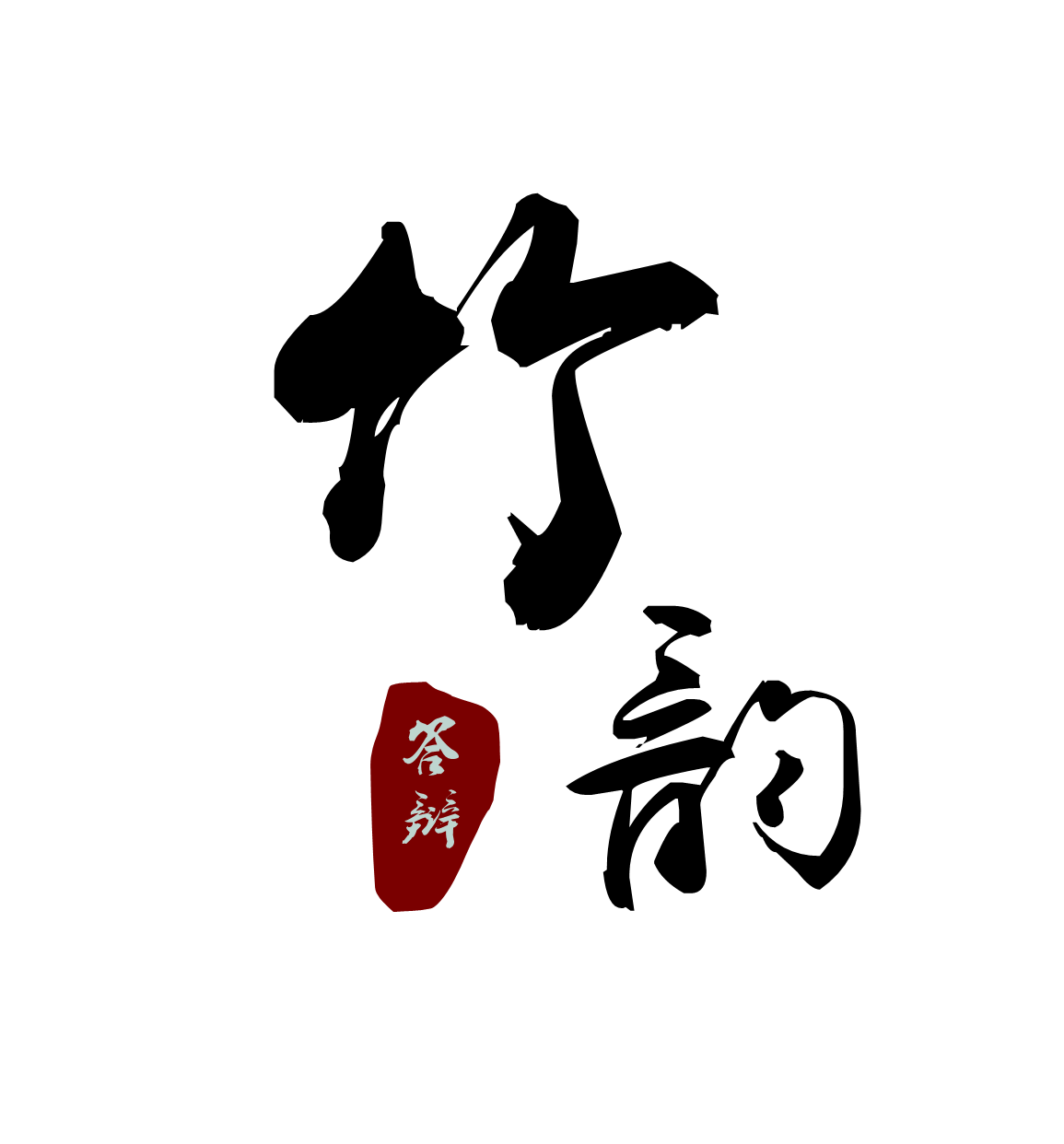 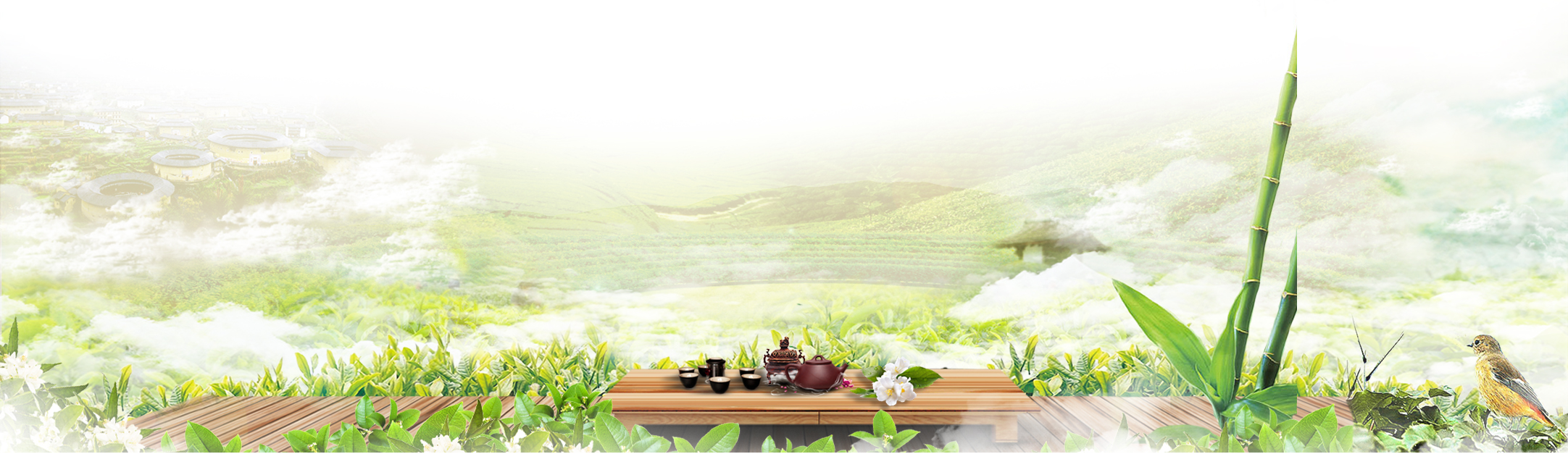 清新唯美答辩汇报模板
Professional generation Graduation Report PowerPoint Template
答辩人：情缘素材
指导老师：情缘素材
学院：哈佛大学商学院
[Speaker Notes: 更多模板请关注：https://haosc.taobao.com]
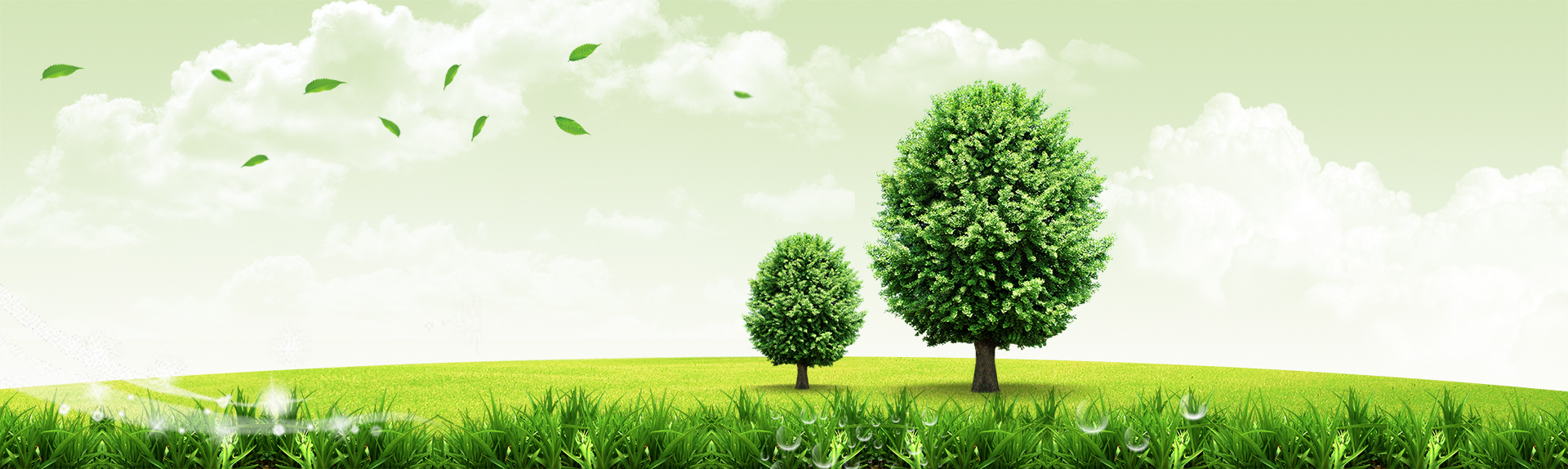 目录
Contents
（一）选题的背景与意义
（二）课题研究的思路与方法
（三）课题研究的进展
（四）课题实践的可行性
（五）课题研究的结论
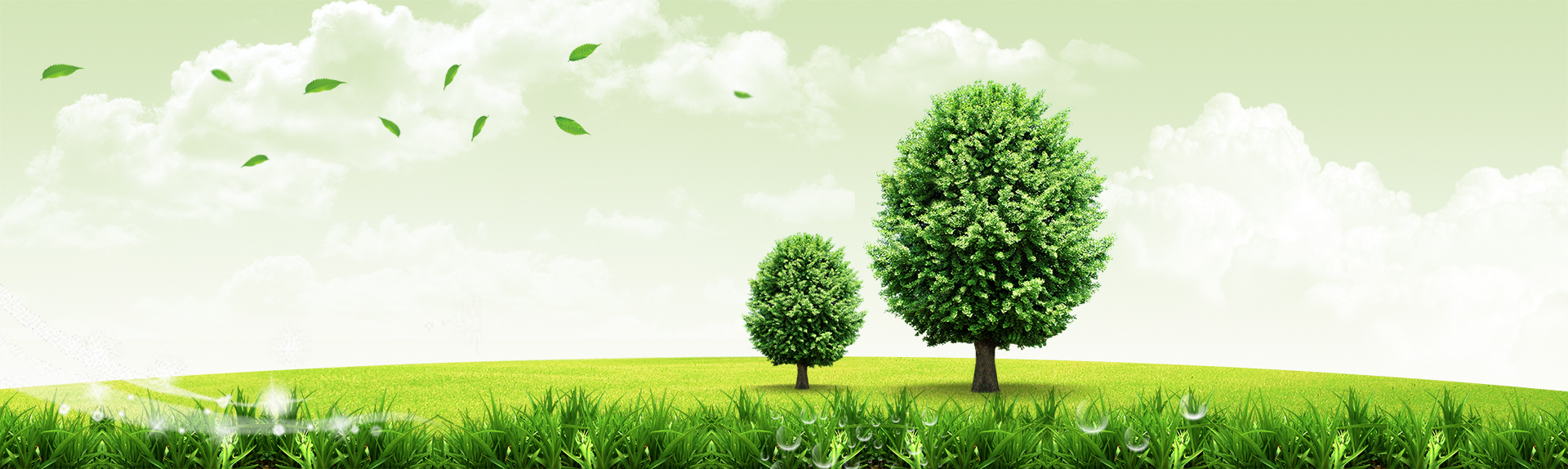 01
单击文本框输入标题
Professional generation PowerPoint
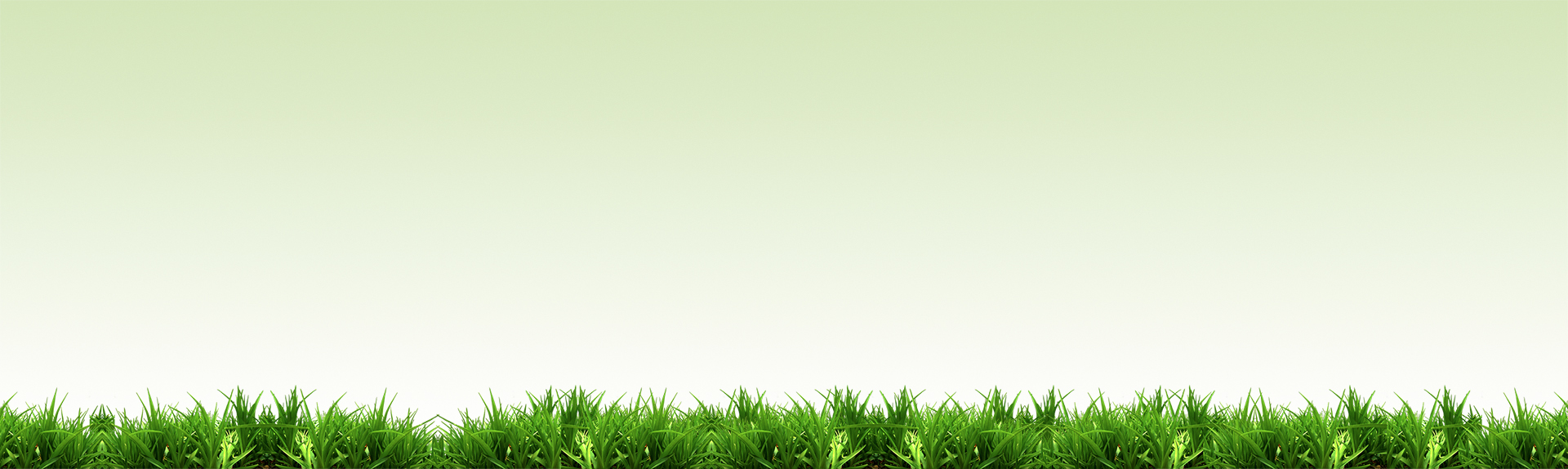 01
选题的背景与意义
Background And Significance
PowerPoint offers word processing, outlining, drawing, graphing, and presentation management tools all designed to be easy to use and learn.
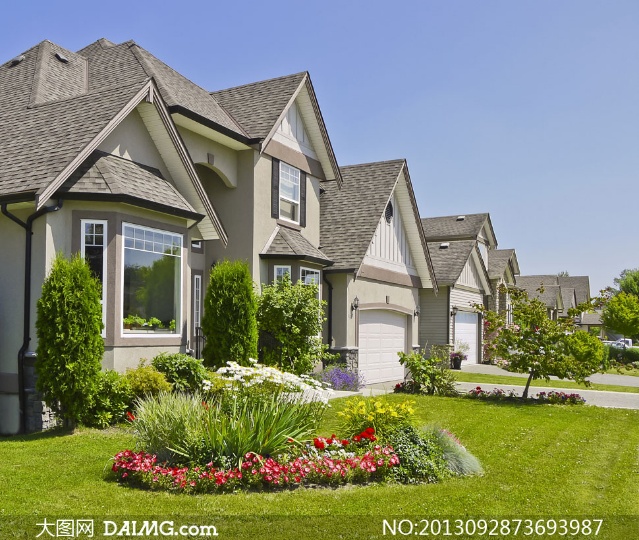 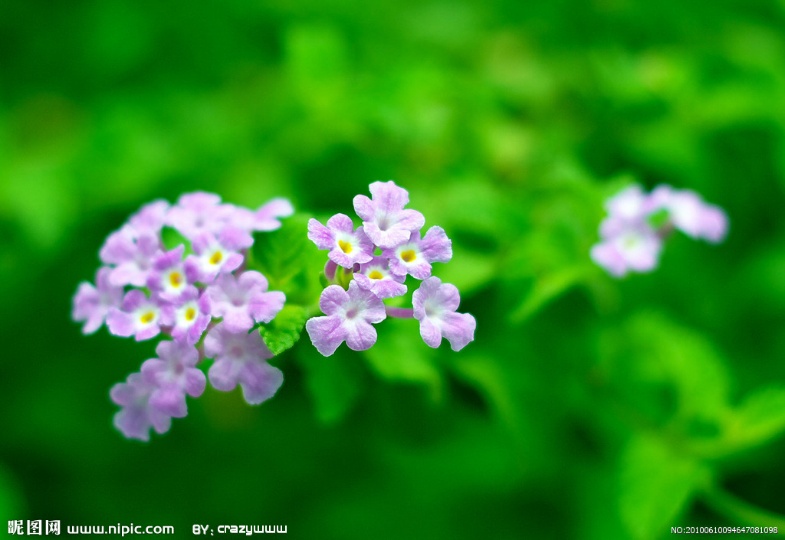 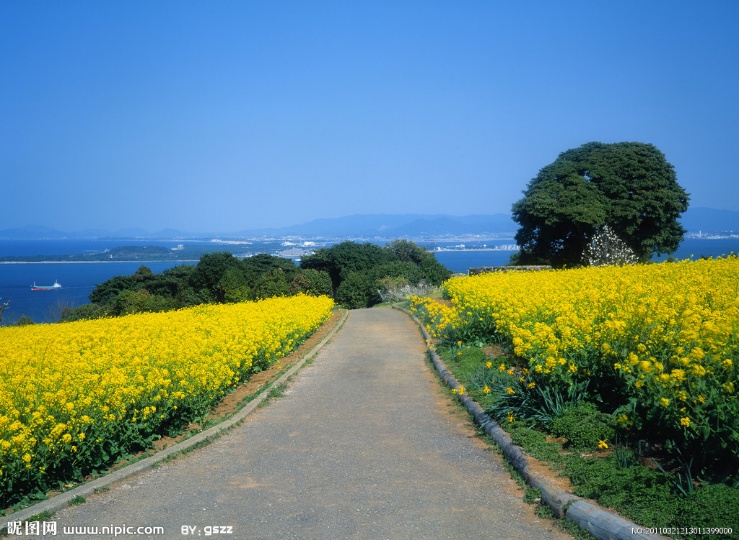 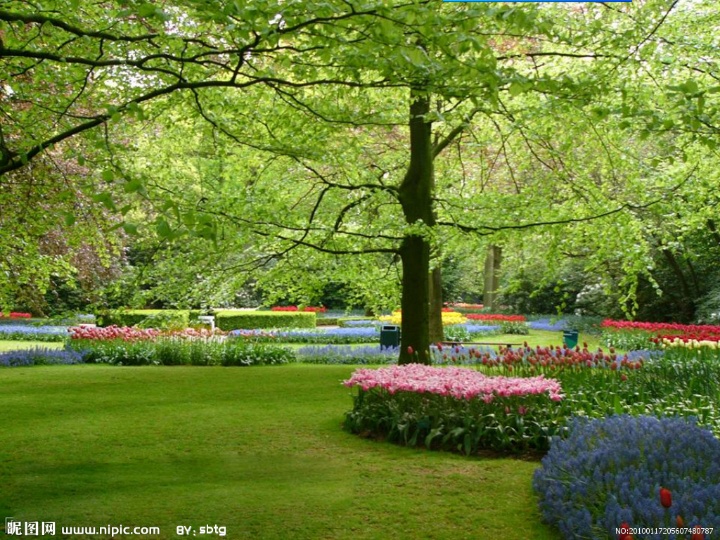 点击文本框即可进行编辑输入相关内容点击文本框即可进行编辑输入相关内容点击文本框即
点击文本框即可进行编辑输入相关内容点击文本框即可进行编辑输入相关内容点击文本框即
点击文本框即可进行编辑输入相关内容点击文本框即可进行编辑输入相关内容点击文本框即
点击文本框即可进行编辑输入相关内容点击文本框即可进行编辑输入相关内容点击文本框即
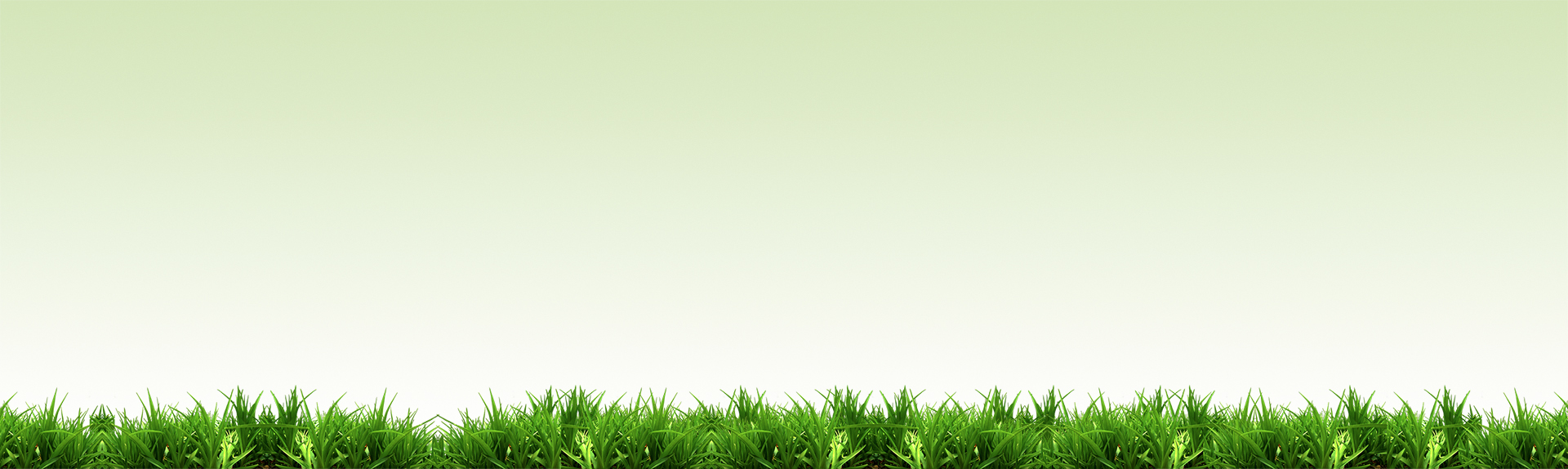 01
选题的背景与意义
Background And Significance
PowerPoint offers word processing, outlining, drawing, graphing, and presentation management tools all designed to be easy to use and learn.
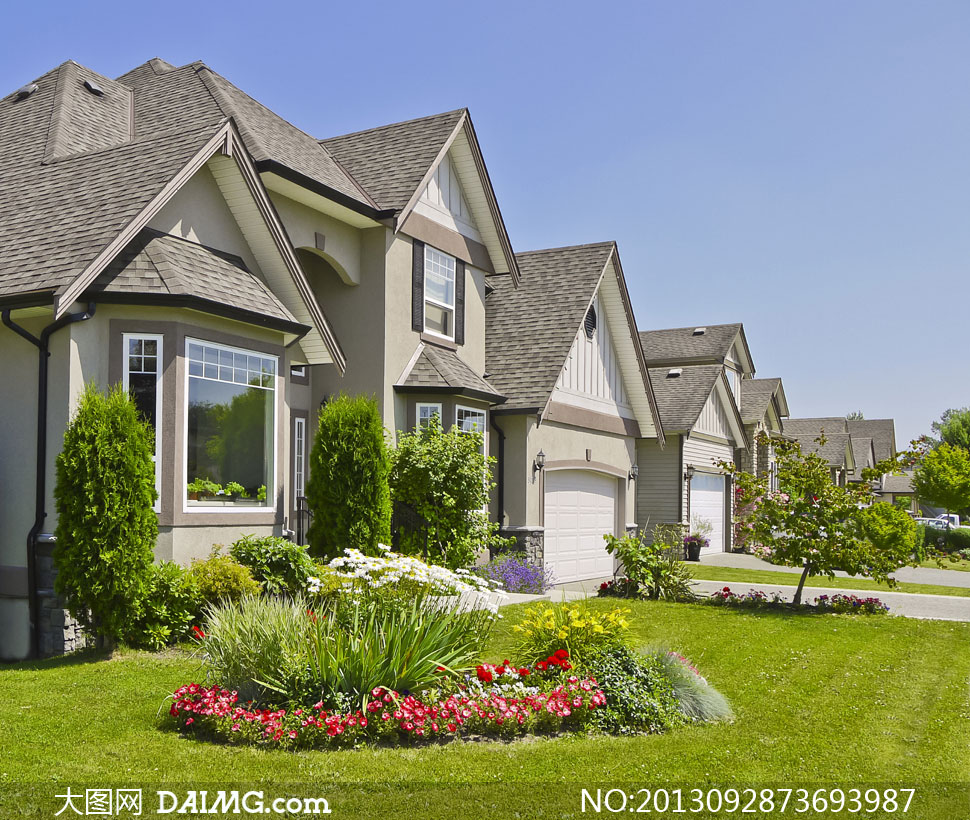 点击文本框即可进行编辑输入相关内容点击文本框即可进行编辑输入相关内容点击文本框即点击文本框即可进行编辑输入相关内容点击文本框即点击文本框即可进行编辑输入相关内容点击文本框即
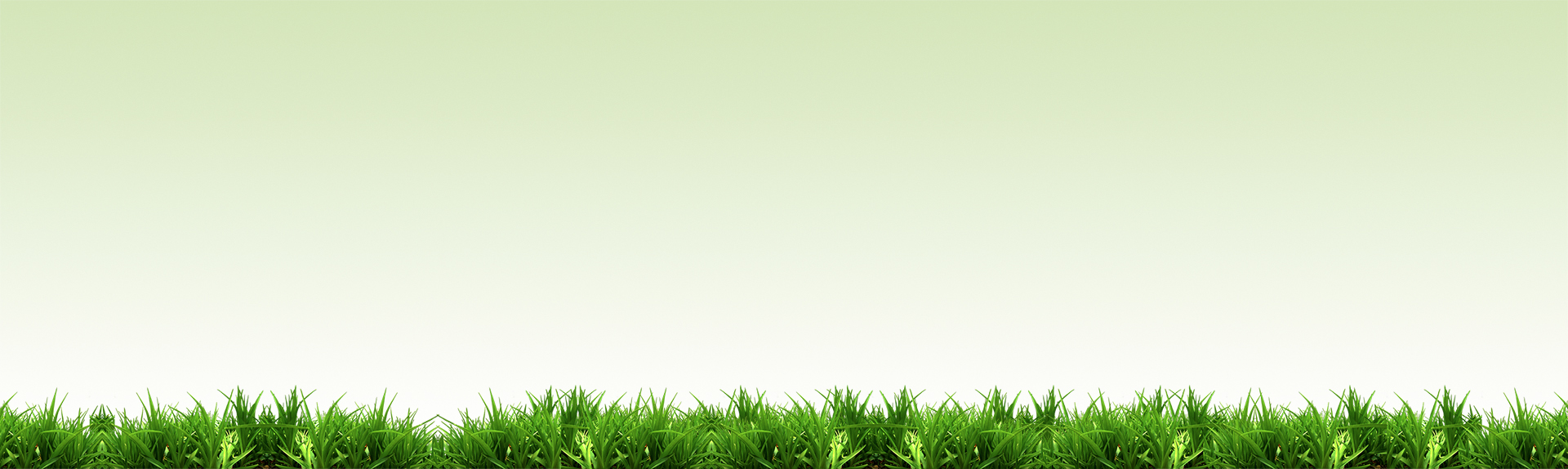 01
选题的背景与意义
Background And Significance
PowerPoint offers word processing, outlining, drawing, graphing, and presentation management tools all designed to be easy to use and learn.
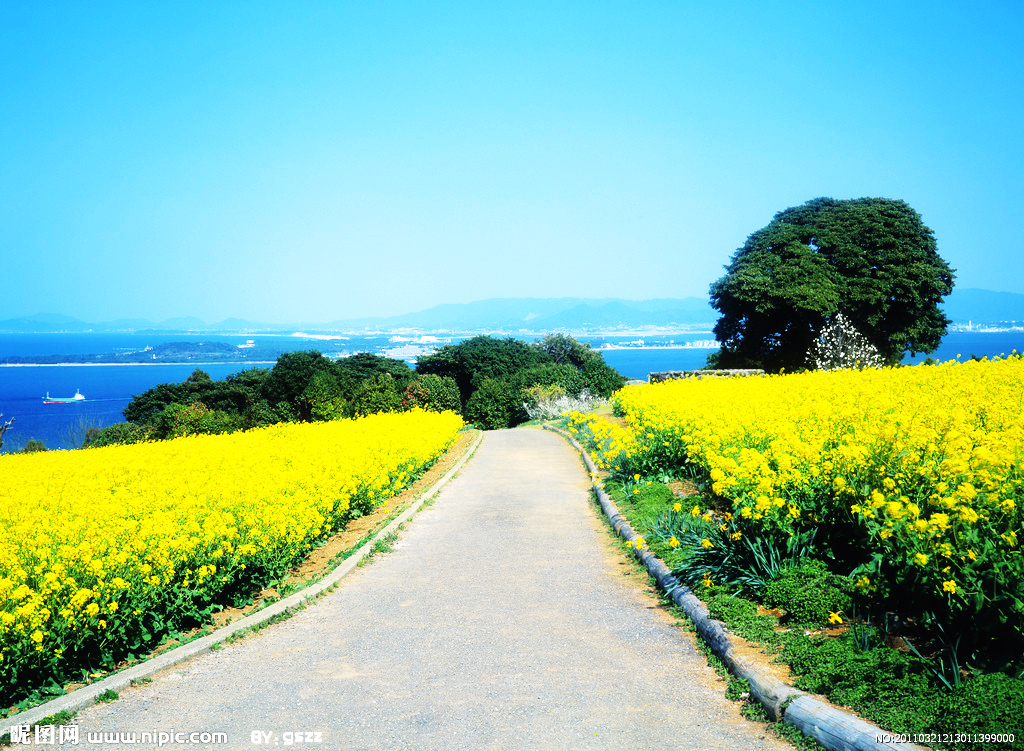 点击文本框即可进行编辑输入相关内容点击文本框即可进行编辑输入相关内容点击文本框即点击文本框即可进行编辑输入相关内容点击文本框即点击文本框即可进行编辑输入相关内容点击文本框即
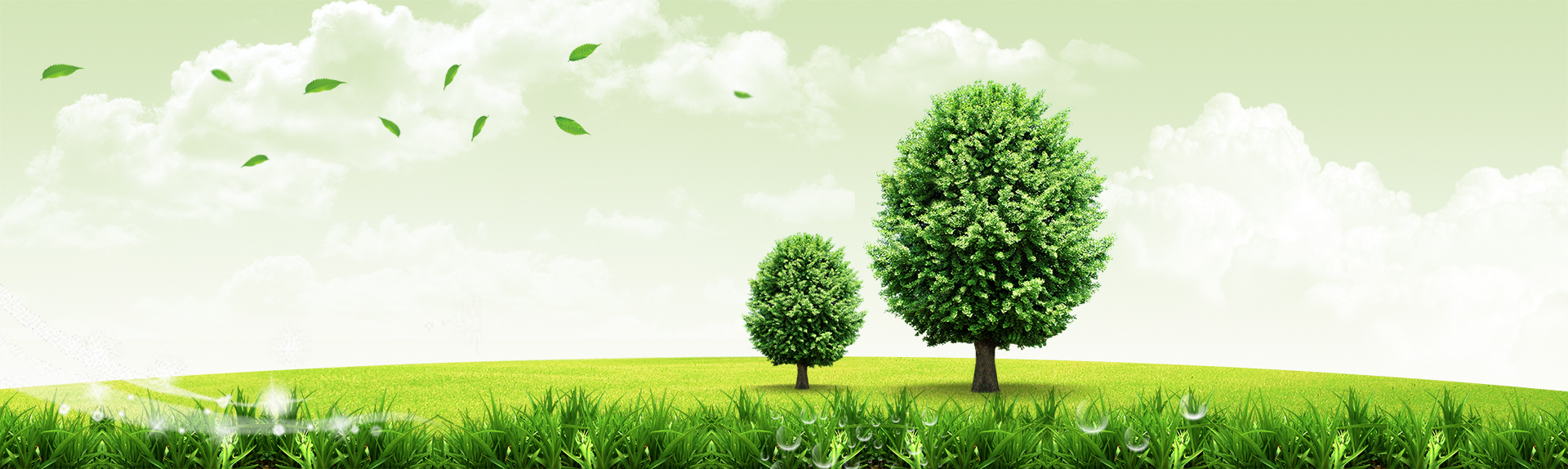 02
单击文本框输入标题
Professional generation PowerPoint
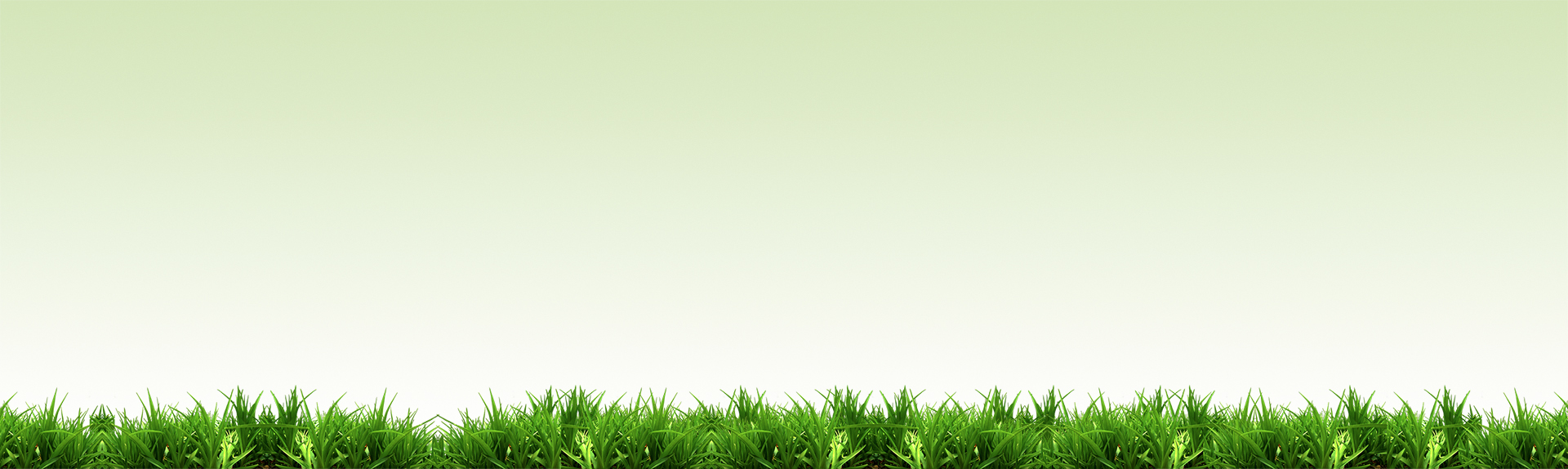 02
选题的思路与方法
Ideas And Methods
PowerPoint offers word processing, outlining, drawing, graphing, and presentation management tools all designed to be easy to use and learn.
点击文本框即可进行编辑输入相关内容点击文本框即可
点击文本框即可进行编辑输入相关内容点击文本框即可
点击文本框即可进行编辑输入相关内容点击文本框即可
点击文本框即可进行编辑输入相关内容点击文本框即可
点击文本框即可进行编辑输入相关内容点击文本框即可
点击文本框即可进行编辑输入相关内容点击文本框即可
点击文本框即可进行编辑输入相关内容点击文本框即可
点击文本框即可进行编辑输入相关内容点击文本框即可
点击文本框即可进行编辑输入相关内容点击文本框即可
点击文本框即可进行编辑输入相关内容点击文本框即可
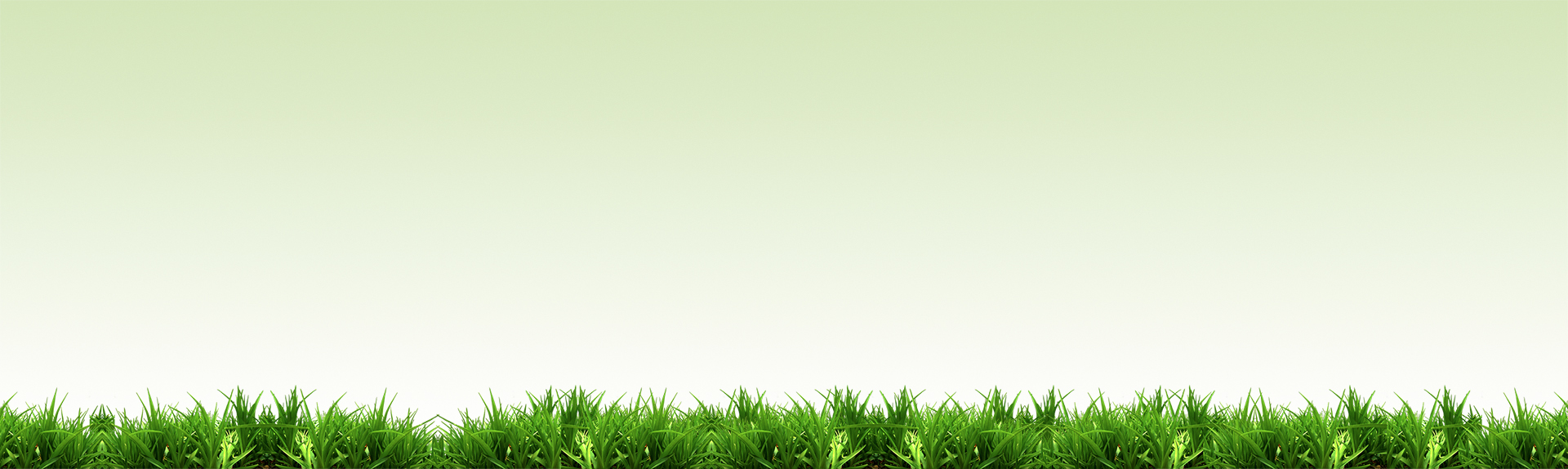 02
选题的思路与方法
Ideas And Methods
PowerPoint offers word processing, outlining, drawing, graphing, and presentation management tools all designed to be easy to use and learn.
点击文本框即可进行编辑输入相关内容点击文本框即可进行编辑输入相关内容点击文本框即点击文本框即可进行编辑输入相关内容点击文本框即点击文本框即可进行编辑输入相关内容点击文本框即
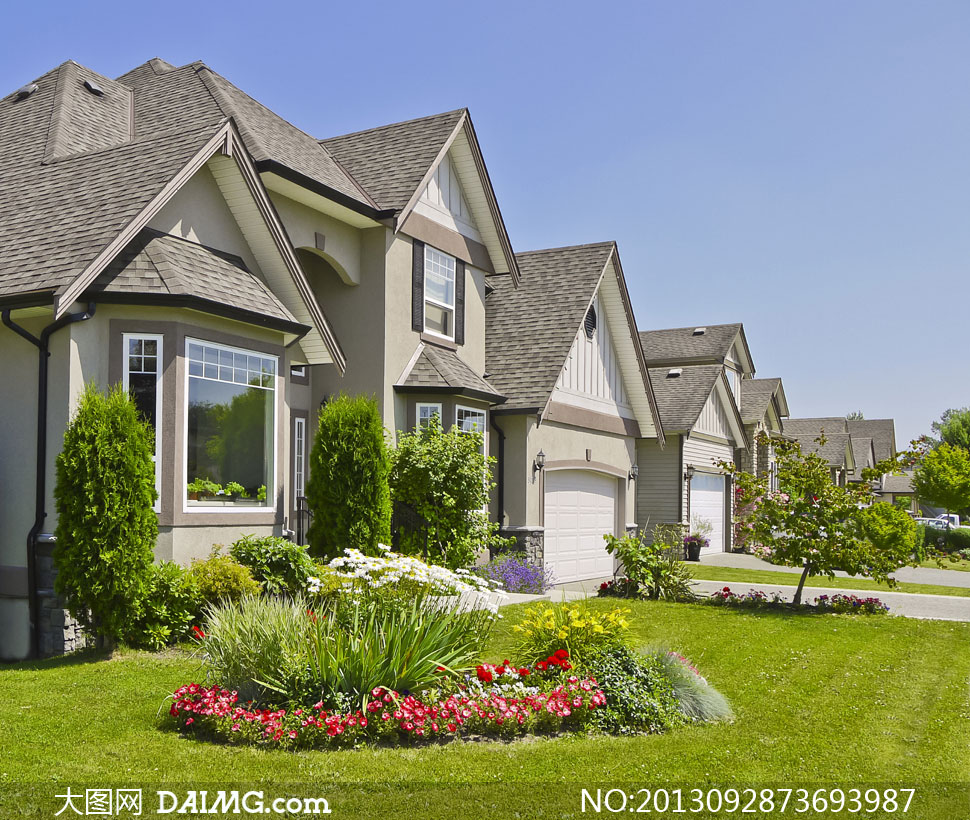 点击文本框即可进行编辑输入相关内容点击文本框即可
点击文本框即可进行编辑输入相关内容点击文本框即可
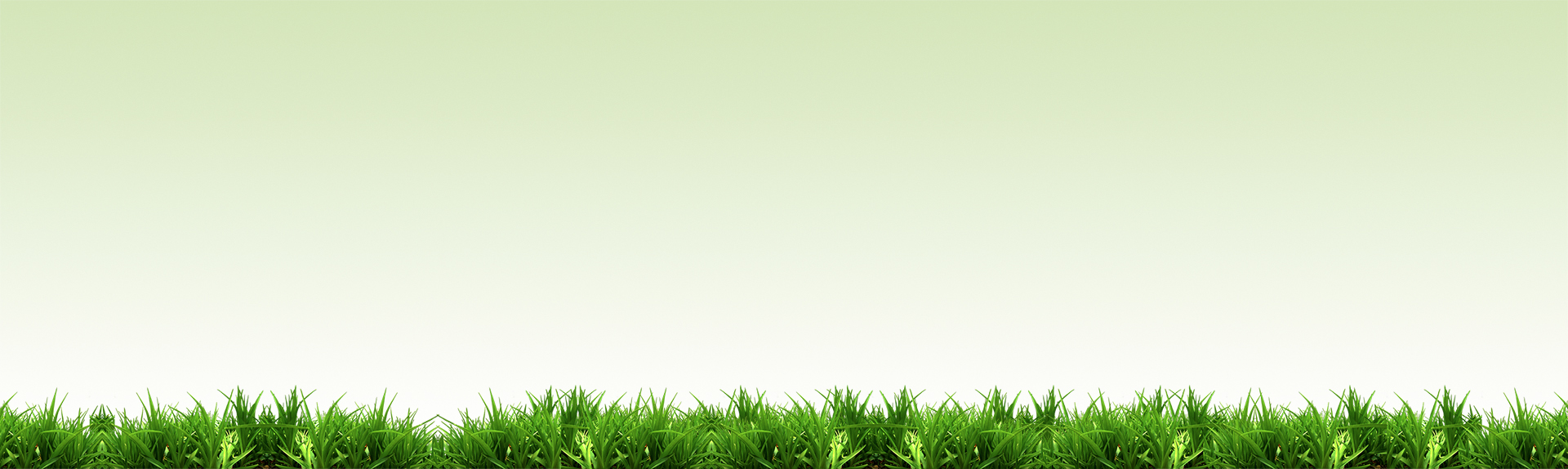 02
选题的思路与方法
Ideas And Methods
PowerPoint offers word processing, outlining, drawing, graphing, and presentation management tools all designed to be easy to use and learn.
点击文本框即可进行编辑输入相关内容点击文本框即可进行编辑输入相关内容点击文本框即
点击文本框即可进行编辑输入相关内容点击文本框即可进行编辑输入相关内容点击文本框即
点击文本框即可进行编辑输入相关内容点击文本框即可进行编辑输入相关内容点击文本框即
点击文本框即可进行编辑输入相关内容点击文本框即可进行编辑输入相关内容点击文本框即
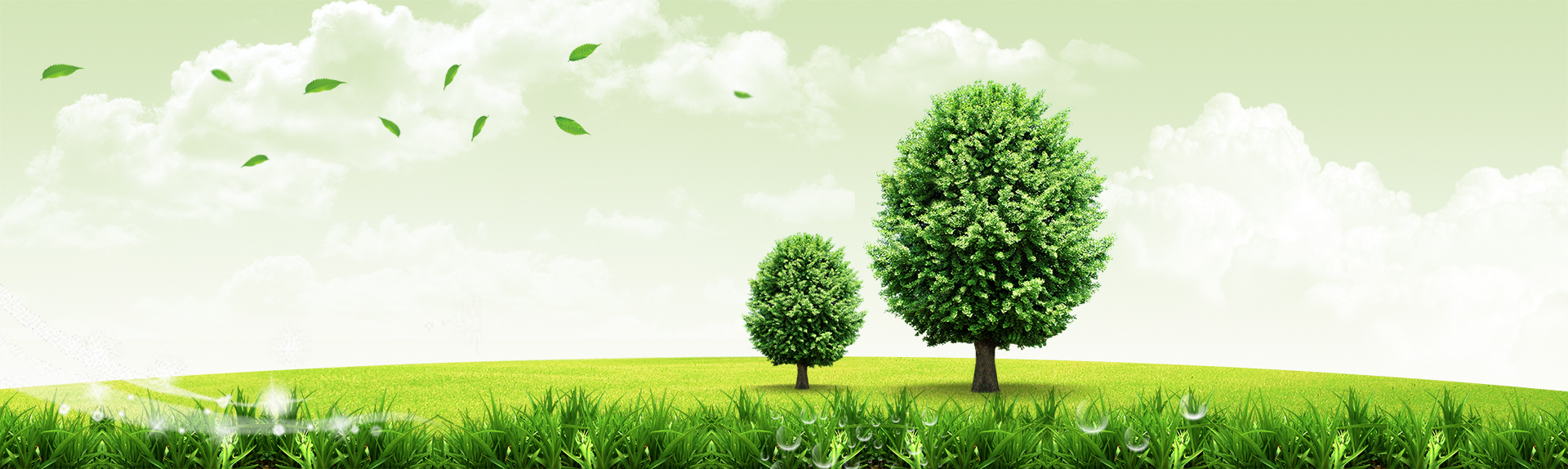 03
单击文本框输入标题
Professional generation PowerPoint
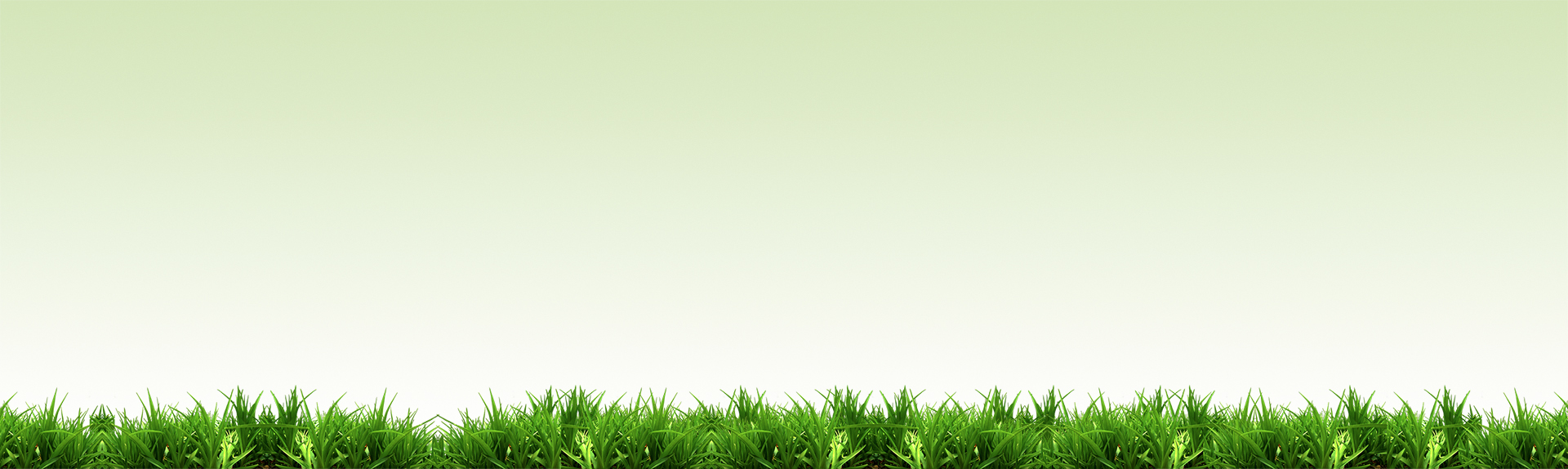 03
课题研究的进展
The Research Progress
PowerPoint offers word processing, outlining, drawing, graphing, and presentation management tools all designed to be easy to use and learn.
text
点击文本框即可进行编辑输入相关内容点击文本框即可进行编辑输入相关内容点击文本框即
点击文本框即可进行编辑输入相关内容点击文本框即可进行编辑输入相关内容点击文本框即
text
text
点击文本框即可进行编辑输入相关内容点击文本框即可进行编辑输入相关内容点击文本框即
点击文本框即可进行编辑输入相关内容点击文本框即可进行编辑输入相关内容点击文本框即
text
text
点击文本框即可进行编辑输入相关内容点击文本框即可进行编辑输入相关内容点击文本框即
点击文本框即可进行编辑输入相关内容点击文本框即可进行编辑输入相关内容点击文本框即
text
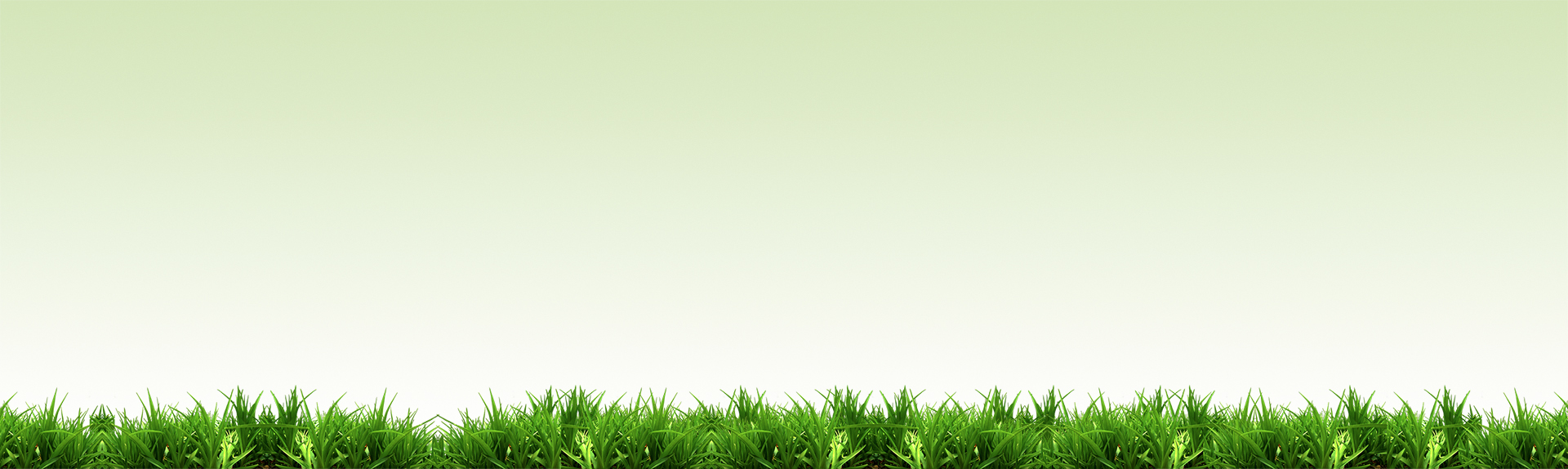 03
课题研究的进展
The Research Progress
PowerPoint offers word processing, outlining, drawing, graphing, and presentation management tools all designed to be easy to use and learn.
点击文本框即可进行编辑输入相关内容点击文本框即可进行编辑输入相关内容点击文本框即点击文本框即可进行编辑输入相关内容点击文本框即点击文本框即可进行编辑输入相关内容点击文本框即
78%
78%
78%
78%
点击文本框即可进行编辑输入相关内容点击文本框即可
点击文本框即可进行编辑输入相关内容点击文本框即可
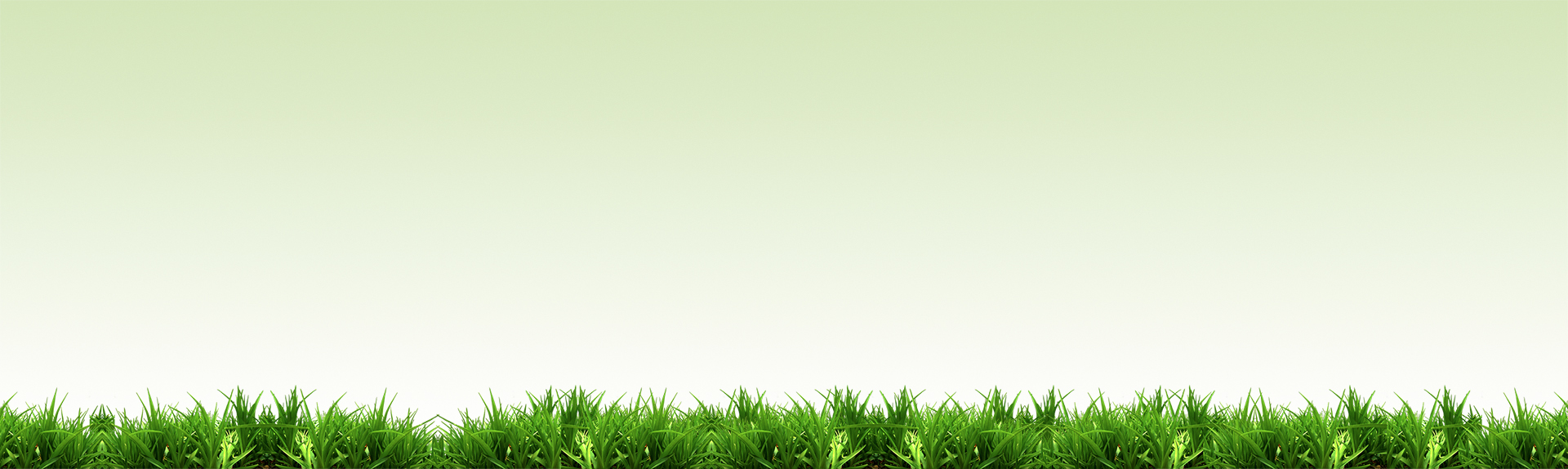 03
课题研究的进展
The Research Progress
PowerPoint offers word processing, outlining, drawing, graphing, and presentation management tools all designed to be easy to use and learn.
点击文本框即可进行编辑输入相关内容点击文本框即可进行编辑输入相关内容点击文本框即
点击文本框即可进行编辑输入相关内容点击文本框即可进行编辑输入相关内容点击文本框即
点击文本框即可进行编辑输入相关内容点击文本框即可进行编辑输入相关内容点击文本框即
点击文本框即可进行编辑输入相关内容点击文本框即可进行编辑输入相关内容点击文本框即
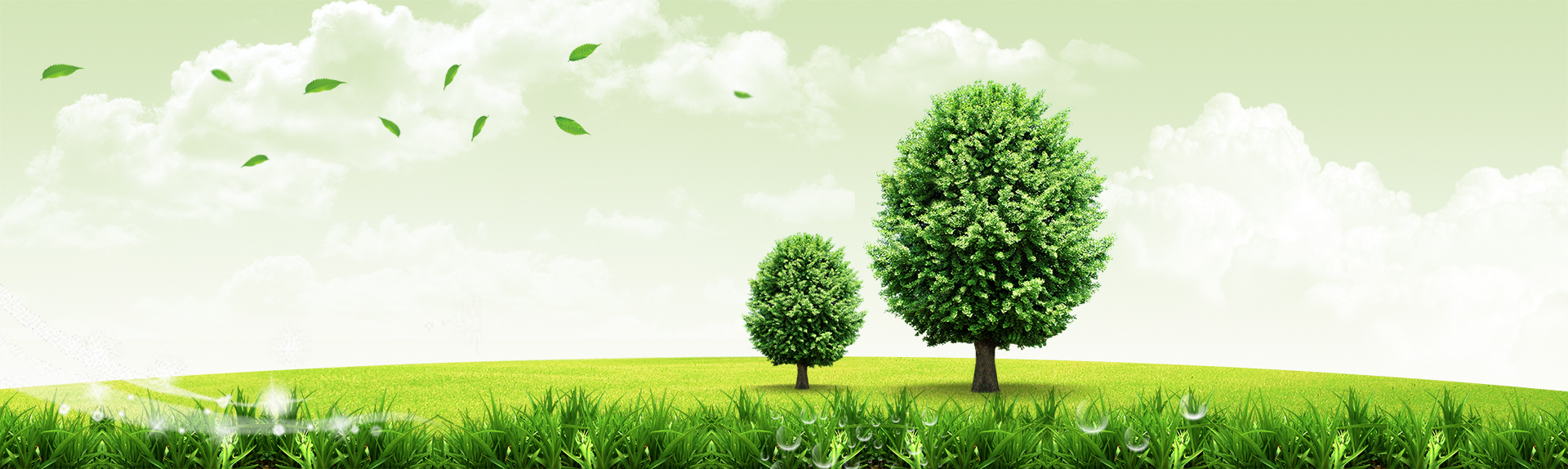 04
单击文本框输入标题
Professional generation PowerPoint
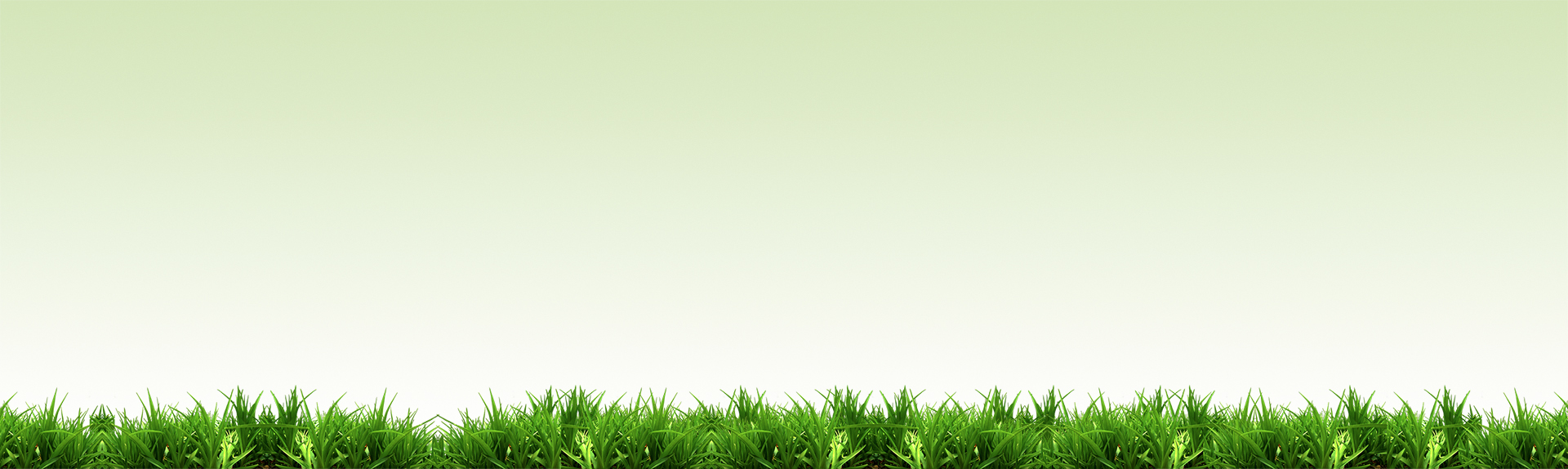 04
课题实践的可行性
The Difficulty Of Practice
PowerPoint offers word processing, outlining, drawing, graphing, and presentation management tools all designed to be easy to use and learn.
85%
65%
55%
50%
点击文本框即可进行编辑输入相关内容点击文本框即可进行编辑输入相关内容点击文本框即
点击文本框即可进行编辑输入相关内容点击文本框即可进行编辑输入相关内容点击文本框即
点击文本框即可进行编辑输入相关内容点击文本框即可进行编辑输入相关内容点击文本框即
点击文本框即可进行编辑输入相关内容点击文本框即可进行编辑输入相关内容点击文本框即
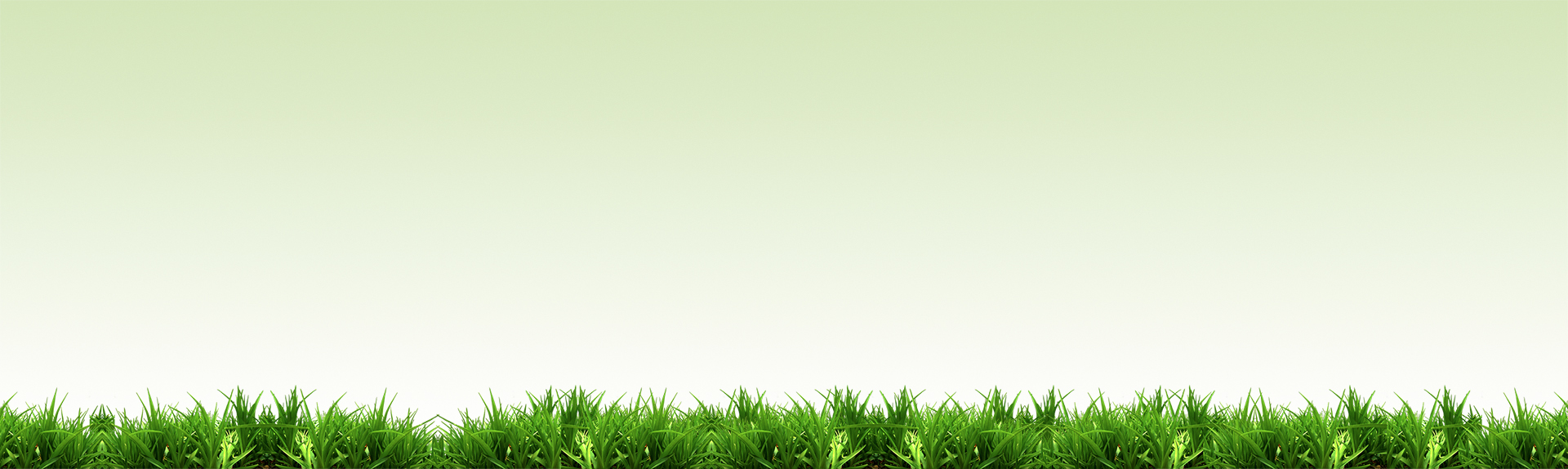 04
课题实践的可行性
The Difficulty Of Practice
PowerPoint offers word processing, outlining, drawing, graphing, and presentation management tools all designed to be easy to use and learn.
点击文本框即可进行编辑输入相关内容点击文本框即可进行编辑输入相关内容点击文本框即点击文本框即可进行编辑输入相关内容点击文本框即点击文本框即可进行编辑输入相关内容点击文本框即
text
text
text
text
点击文本框即可进行编辑输入相关内容点击文本框即可
点击文本框即可进行编辑输入相关内容点击文本框即可
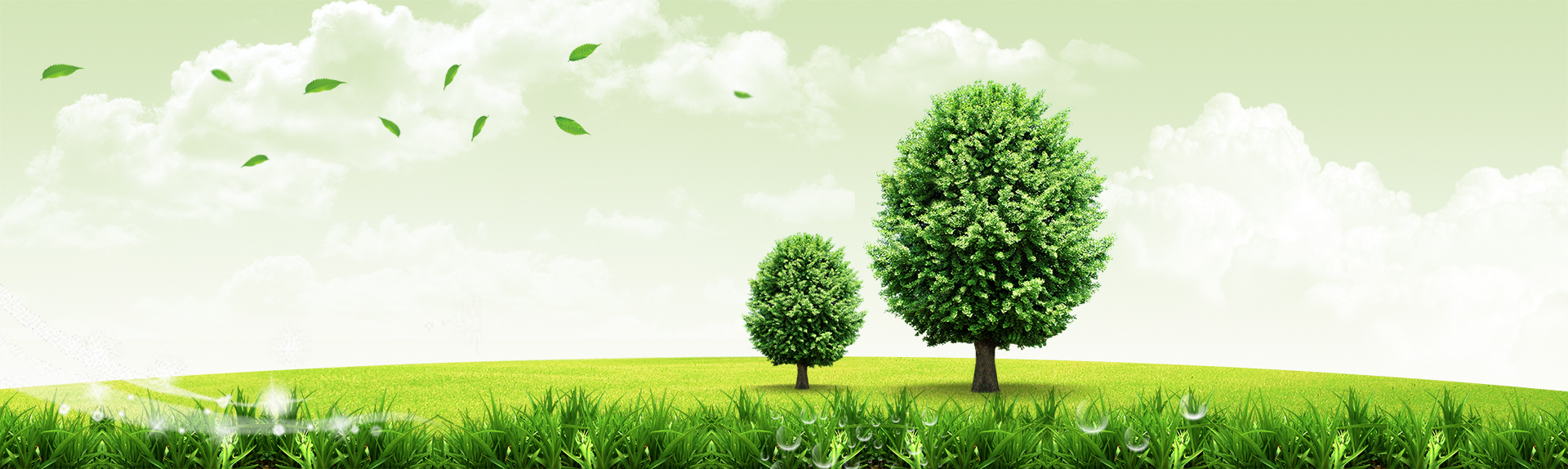 05
单击文本框输入标题
Professional generation PowerPoint
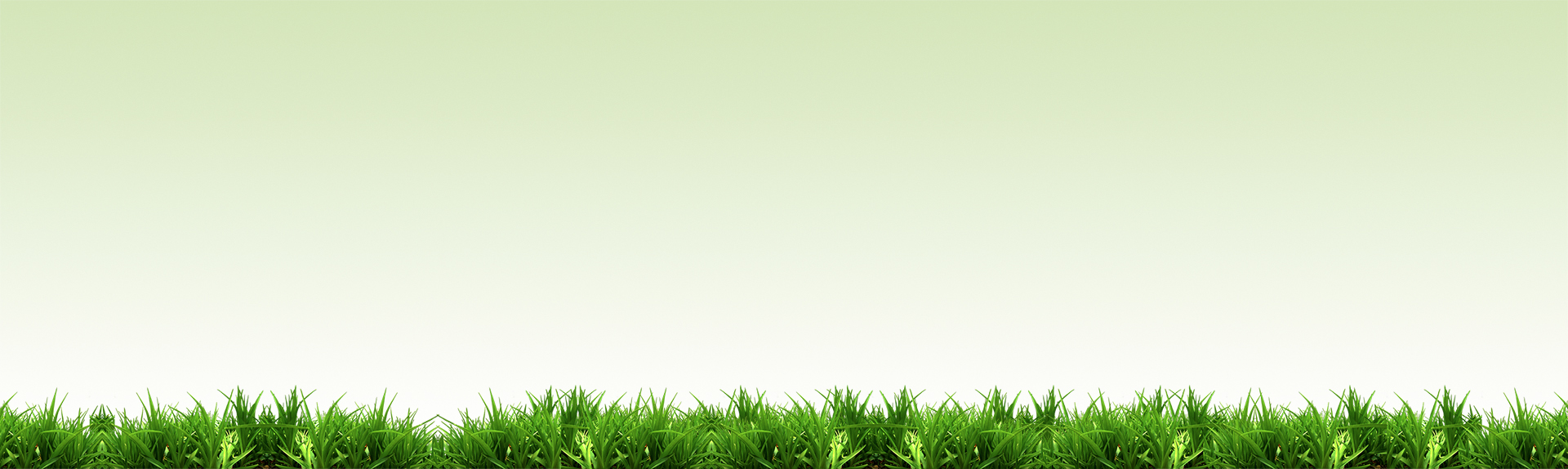 05
课题研究的结论
The Conclusion Of Study
PowerPoint offers word processing, outlining, drawing, graphing, and presentation management tools all designed to be easy to use and learn.
点击文本框即可进行编辑输入相关内容点击文本框即可进行编辑输入相关内容点击文本框即
点击文本框即可进行编辑输入相关内容点击文本框即可进行编辑输入相关内容点击文本框即
点击文本框即可进行编辑输入相关内容点击文本框即可进行编辑输入相关内容点击文本框即
点击文本框即可进行编辑输入相关内容点击文本框即可进行编辑输入相关内容点击文本框即
点击文本框即可进行编辑输入相关内容点击文本框即可进行编辑输入相关内容点击文本框即
50%
60%
70%
80%
90%
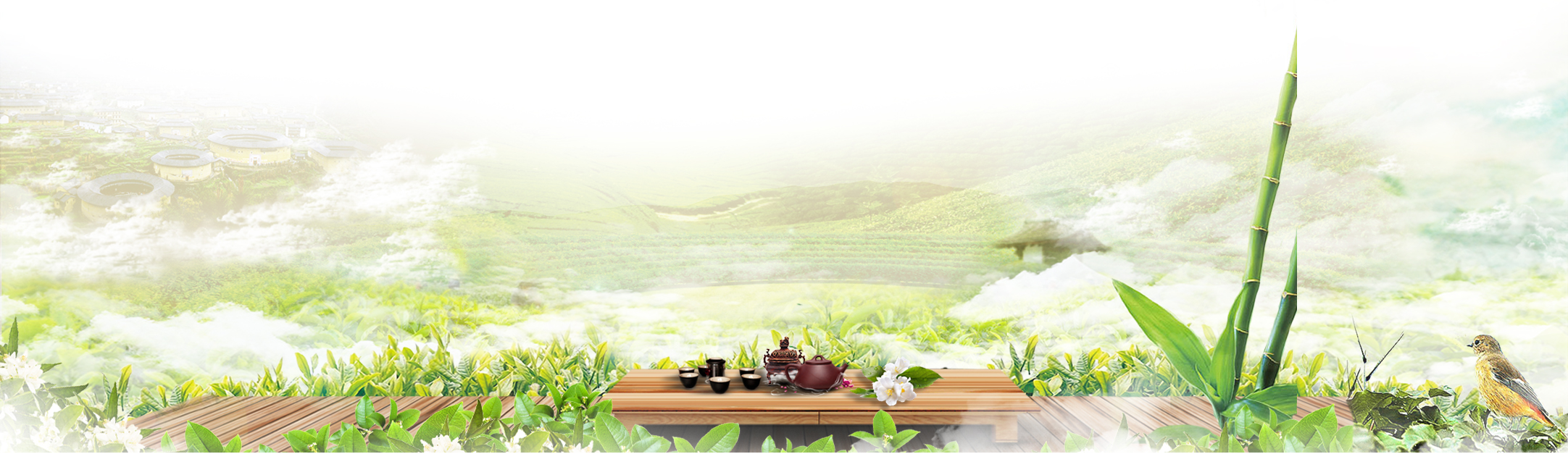 THANK YOU
欢迎各位老师指导